Videoart
Elektronický obraz, tak nehmotný a tak důvěryhodný, tak svobodný a tak zotročený, obraz v pohybu, křehký a silný, existující i neexistující, bohatý a chudý, demokratizující kulturu, obraz závislý na svém divákovi, na tom, který rozhoduje zmáčknutím tlačítka o jeho bytí. Radek Pilař: Viva video, video viva.
Fluxus
“the immense stupidity, sadness and lack of meaning that is our wound in life.”
 George Brecht
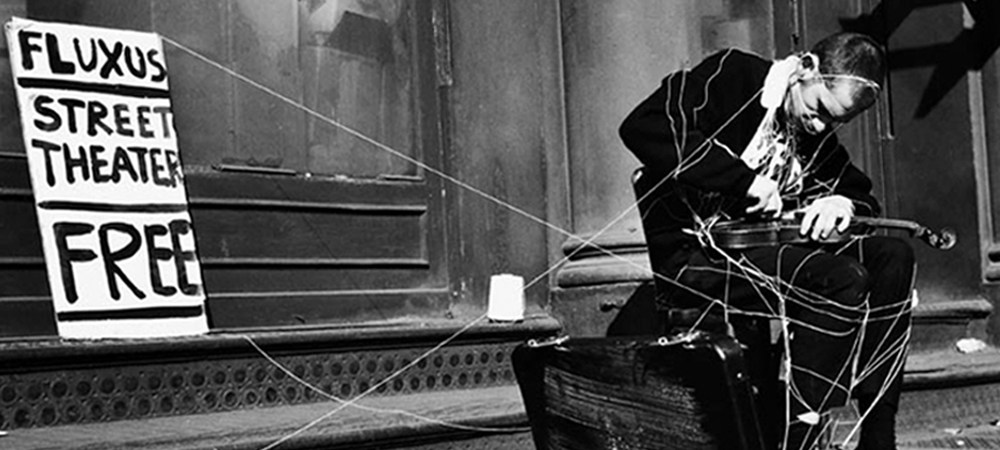 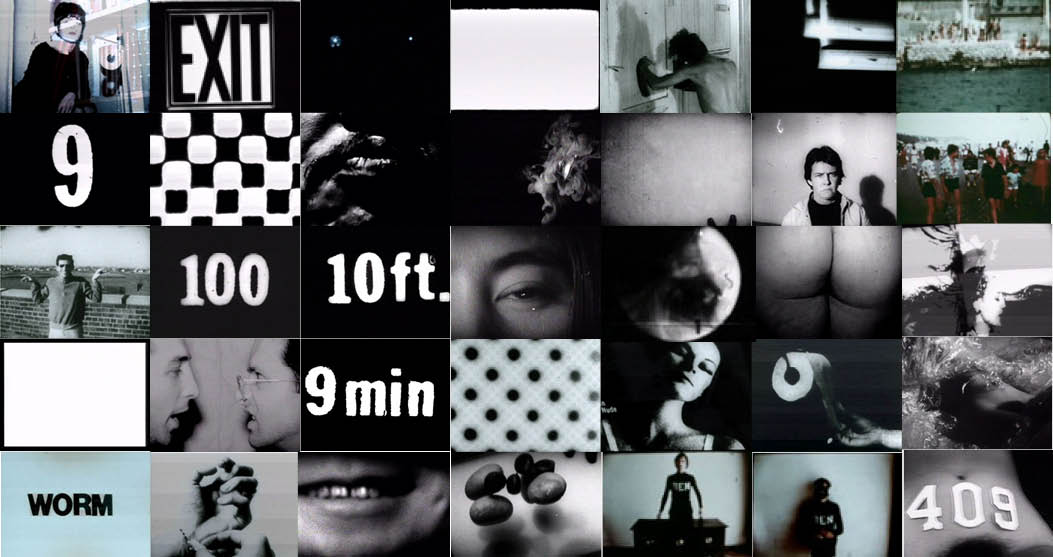 Fluxfilm Anthology
George Maciunas
Button Happening - Nam June Paik (1965)
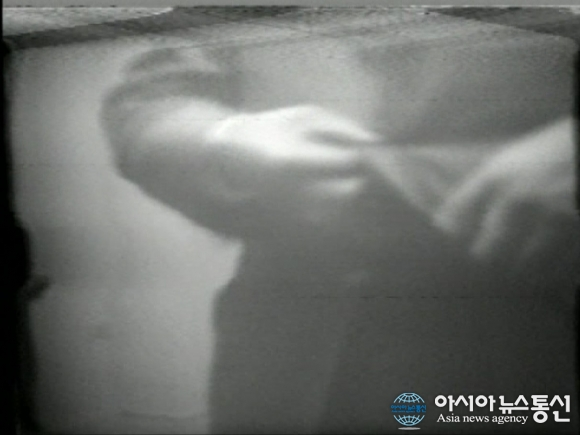 Filmový obraz x video
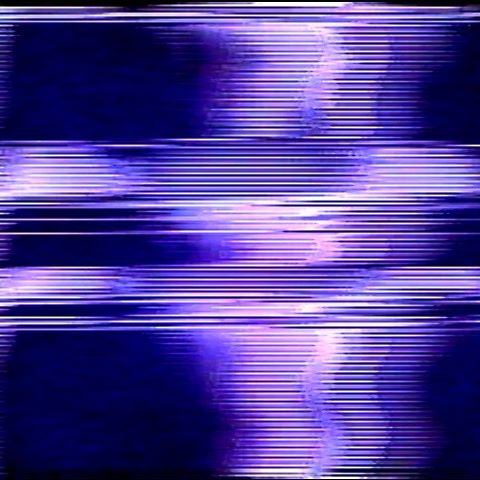 Video-Film Concert - Nam June Paik a Jud Yalkut (1965-1972)
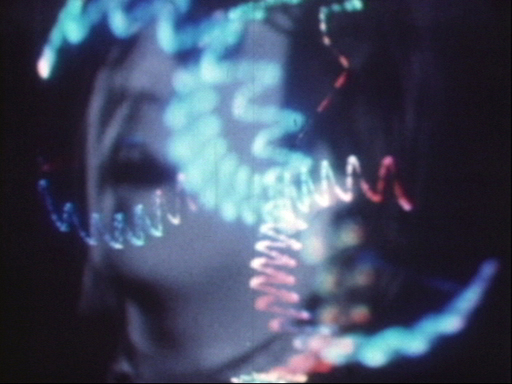 Woody Vasulka -  C-Trend (1974)
http://www.fondation-langlois.org/media/video/vasulka/long/C-Trend.mp4
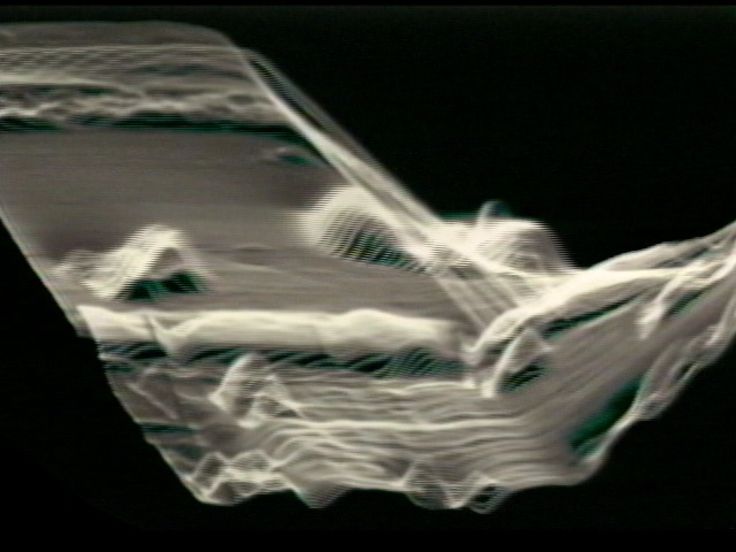 Art of Memory – Woody Vasulka (1987)
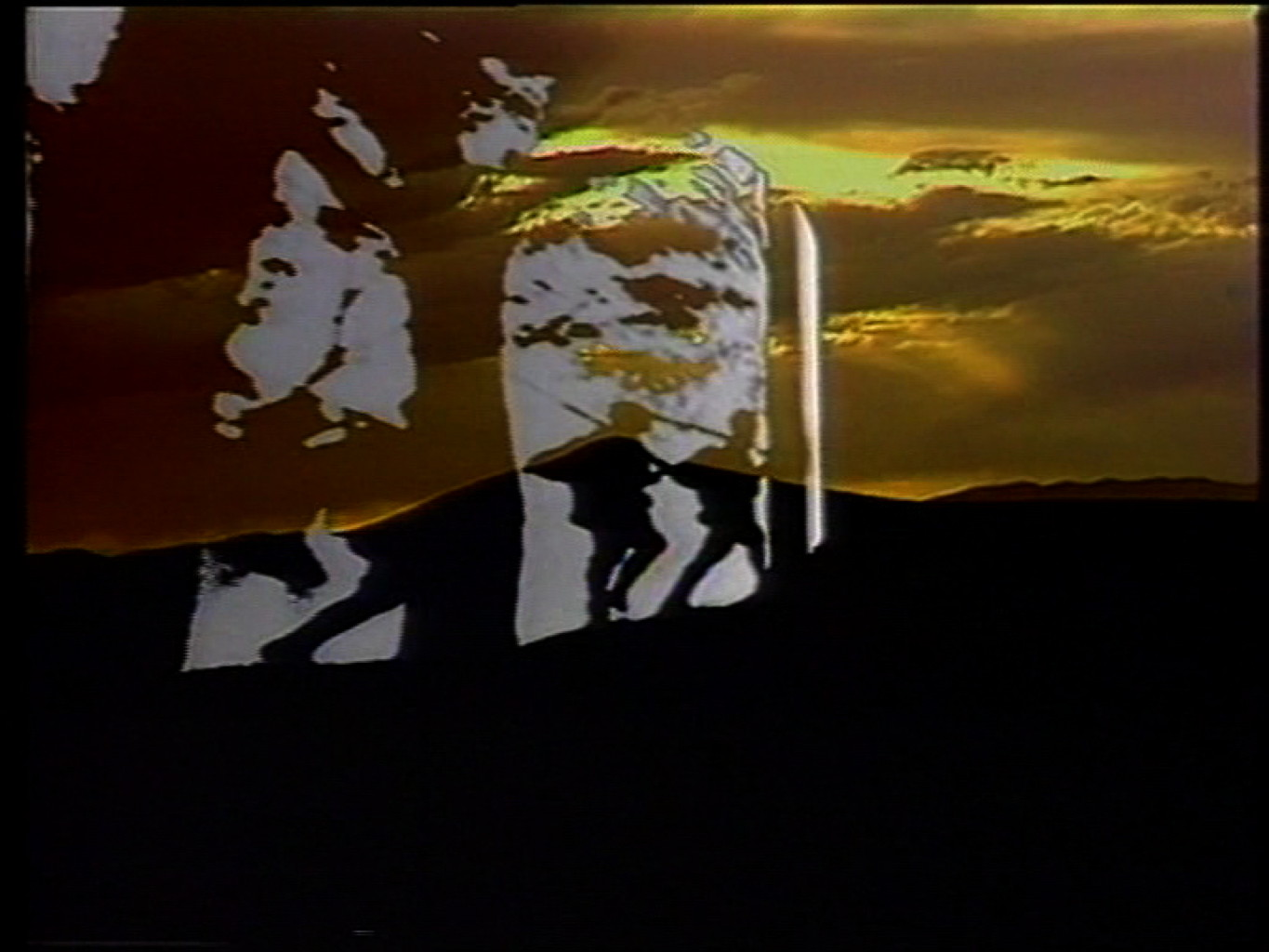 Bill Viola -  The Quintet of the Astonished (2000)
Hieronymus Bosch: Kristus korunován trním







https://www.youtube.com/watch?v=nSlMgPXOkmk
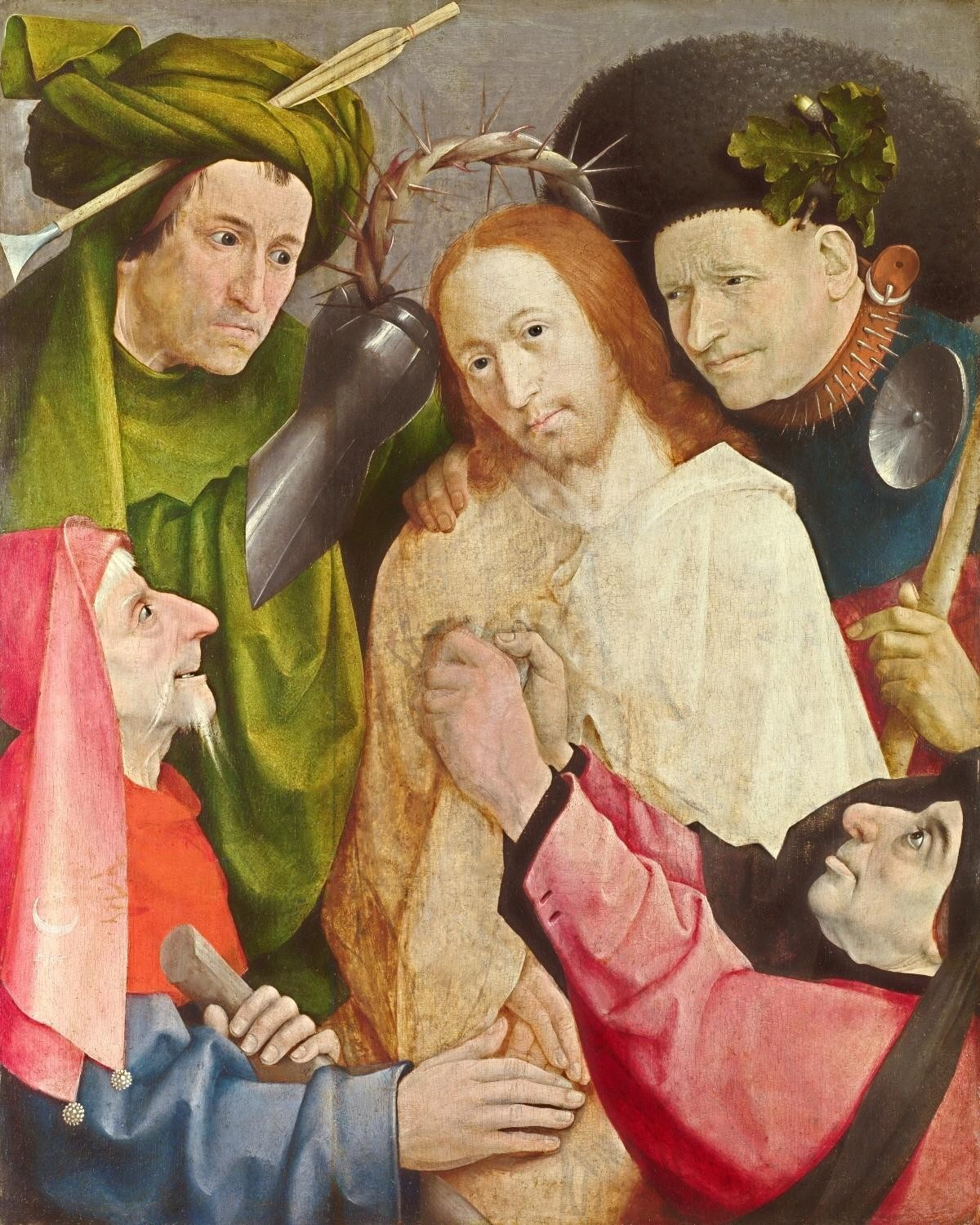 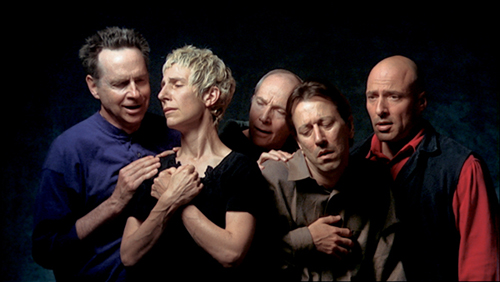 Steve Reich / Beryl Korot: Three Tales (2003)
https://www.youtube.com/watch?v=ff11eik33xI
https://www.youtube.com/watch?v=D4cWhkHnW34
Doug Aitken – Sleepwalkers (2007)
https://www.youtube.com/watch?v=UVRds0rTILM
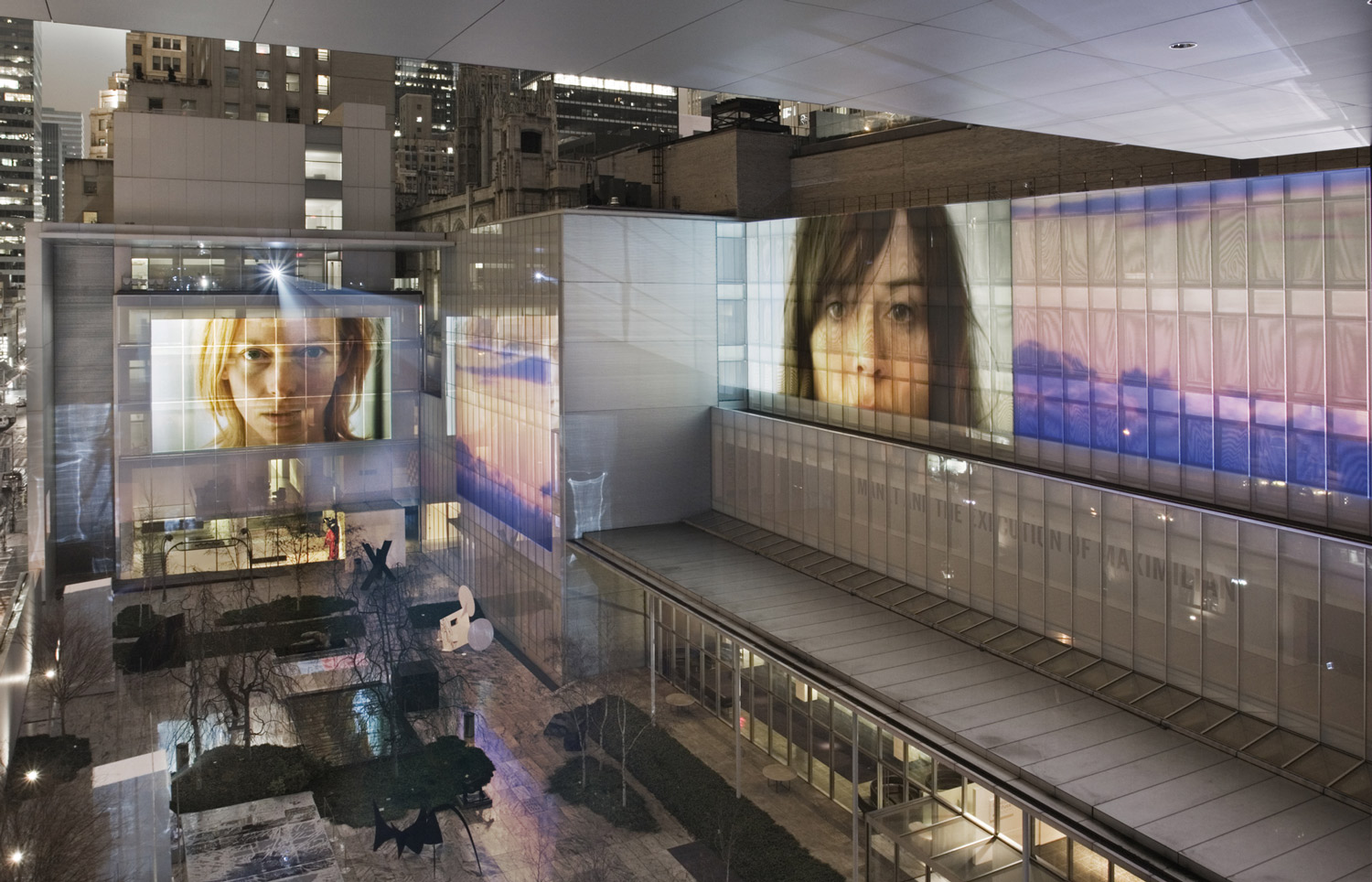 Rear Window Timelapse (2012)
https://www.youtube.com/watch?v=4vHRw9XiFMI
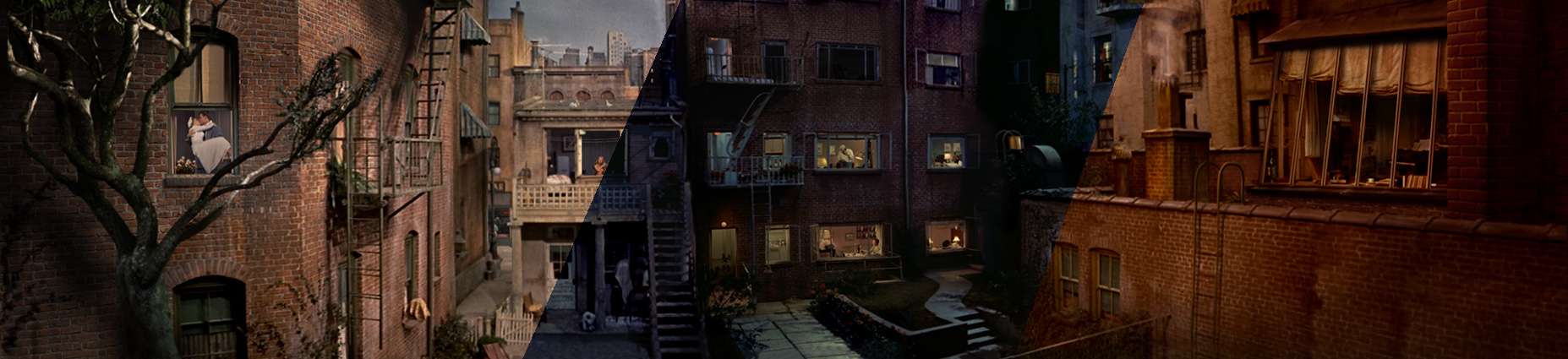